Cisco Three Layer Model
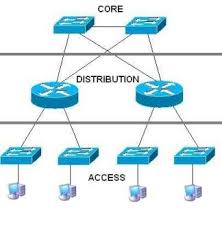